GraphsTopic 21
" Hopefully, you've played around a bit with The Oracle of Bacon at Virginia and discovered how few steps are necessary to link just about anybody who has ever been in a movie to Kevin Bacon, but could there be some actor or actress who is even closer to the center of the Hollywood universe?.
By processing all of the almost half of a million people in the Internet Movie Database I discovered that there are currently 1160 people who are better centers than Kevin Bacon! … By computing the average of these numbers we see that the average (Sean) Connery Number is about 2.682 making Connery a better center than Bacon"
	-Who is the Center of the Hollywood Universe?, University of Virginia
That was in 2001. In 2013 Harvey Keitel has become the center of the Hollywood Universe. Connery is 136th. Bacon has moved up to 370th.
An Early Problem in Graph Theory
Leonhard Euler (1707 - 1783)
One of the first mathematicians to study graphs
The Seven Bridges of Konigsberg Problem
Konigsberg now called Kaliningrad
A puzzle for the residents of the city
The river Pregel flows through the city
7 bridges cross the river
Can you cross all bridges while crossing each bridge only once?
CS314
Graphs
2
Konigsberg and the River Pregel
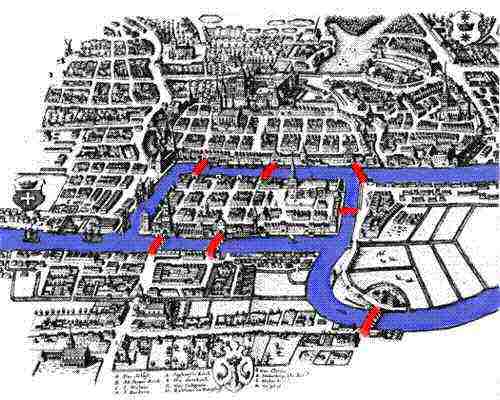 CS314
Graphs
3
Clicker Question 1
How many solutions does the Seven Bridges of Konigsberg Problem have?
0
1
2
3
>= 4
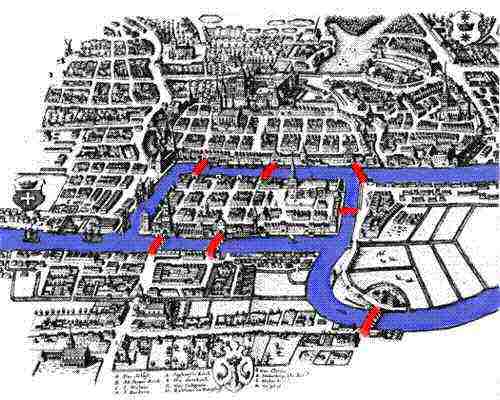 CS314
Graphs
4
How to Solve
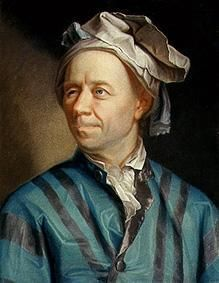 Brute Force?
Euler's Solution
Redraw the map as a graph (really a multigraph)
a
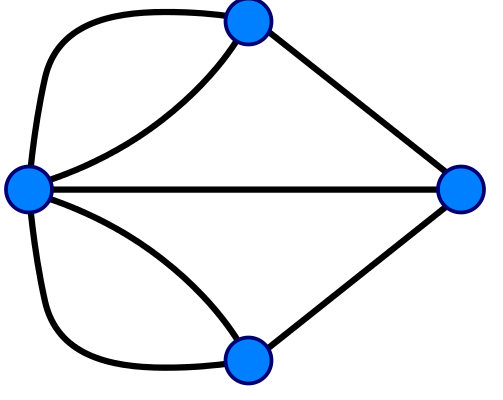 b
d
c
CS314
Graphs
5
Euler's Proposal
A connected graph has an Euler tour (possible to cross each edge only once while traversing each edge only once and returning to starting point) if and only if every vertex has an even number of edges
Eulerian Circuit
What if we reduce the problem to only crossing each edge (bridge) exactly once?
Doesn't matter if we end up where we started
Eulerian Trail
CS314
Graphs
6
Graph Definitions
A graph is comprised of a set of vertices (nodes) and a set of edges (links, arcs) connecting the vertices
in a directed graph edges are one-way
movement allowed from first node to second, but not second to first
directed graphs also called digraphs
in an undirected graph edges are two-way
movement allowed in either direction
CS314
Graphs
7
Definitions
In a weighted graph the edge has cost or weight that measures the cost of traveling along the edge
A path is a sequence of vertices connected by edges
The path length is the number of edges
The weighted path length is the sum of the cost of the edges in a path
A cycle is a path of length 1 or more that starts and ends at the same vertex
a directed acyclic graph is a directed graph with no cycles
CS314
Graphs
8
Graphs We've Seen
3
link
link
link
link
19
35
12
21
16
56
link
link
link
CS314
Graphs
9
Example Graph
Computer Scientists use graphs to model all kinds of things
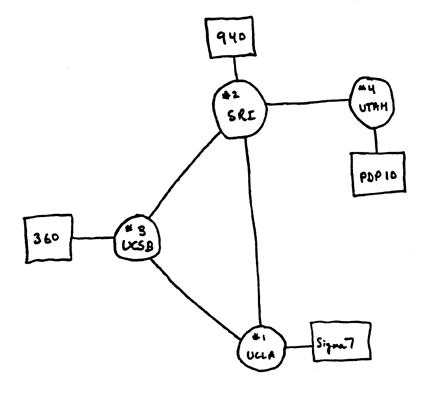 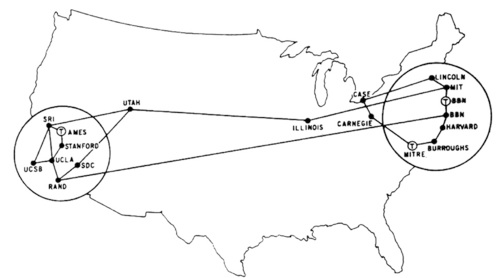 Arpanet 1969, 1971
CS314
Graphs
10
Example Graph
RomanLandTransportation
Network
CS314
Graphs
11
Roman Land Transportation Network
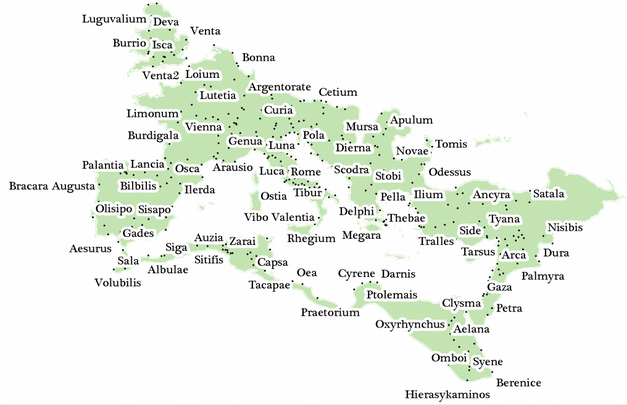 CS314
Graphs
12
Example Graph
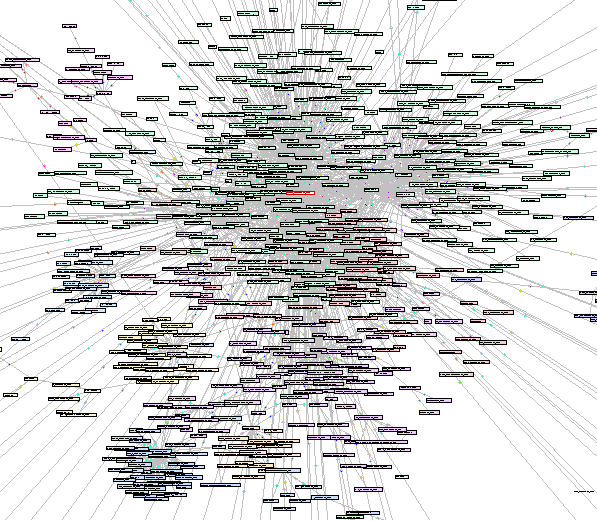 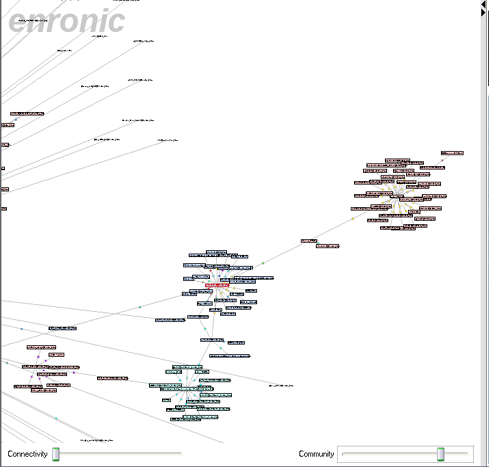 Enron emails 2001
CS314
Graphs
13
Example Graph
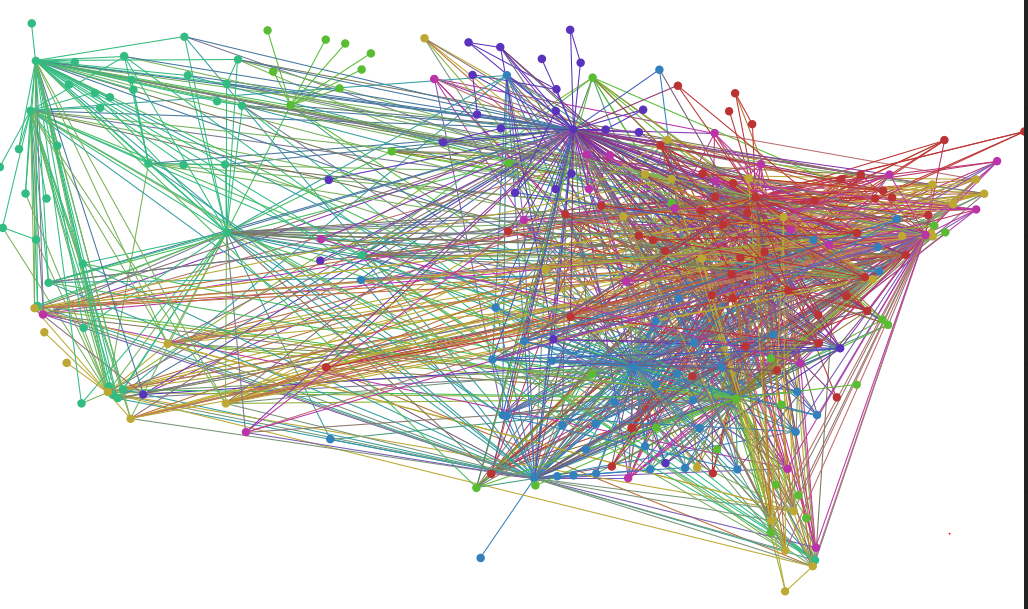 US Airport Network
CS314
Graphs
14
Representing Graphs
How to store a graph as a data structure?
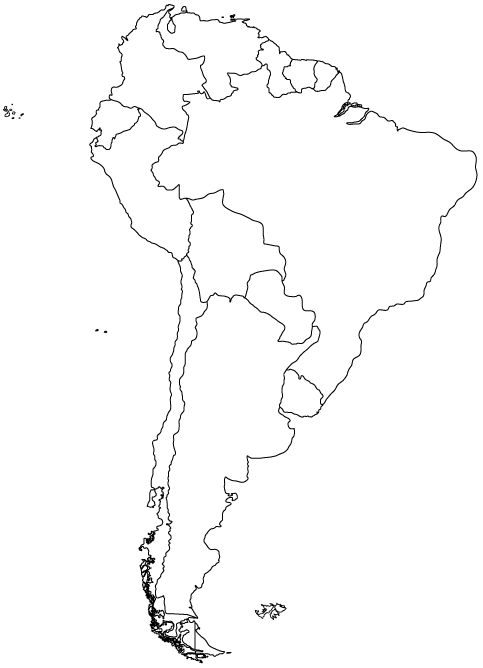 CS314
Graphs
15
Country
Code
Argentina
A
Brazil
Br
Bolivia
Bl
Chile
Ch
Columbia
Co
Ecuador
E
French Guiana
FG
Guyana
G
Paraguay
Pa
Peru
Pe
Suriname
S
Uruguay
U
Venezuela
V
Adjacency Matrix Representation
A Br Bl Ch Co E FG G Pa Pe S U VA  0 1  1  1  0  0 0  0 1  0  0 1 0Br 1 0  1  0  1  0 1  1 1  1  1 1 1 Bl 1 1  0  1  0  0 0  0 1  1  0 0 0 Ch 1 0  1  0  0  0 0  0 0  1  0 0 0Co 0 1  0  0  0  1 0  0 0  1  0 0 1E  0 0  0  0  1  0 0  0 0  1  0 0 0 FG 0 1  0  0  0  0 0  0 0  0  1 0 0G  0 1  0  0  0  0 0  0 0  0  1 0 1Pa 1 1  1  0  0  0 0  0 0  0  0 0 0Pe 0 1  1  1  1  1 0  0 0  0  0 0 0S  0 1  0  0  0  0 1  1 0  0  0 0 0U  1 1  0  0  0  0 0  0 0  0  0 0 0V  0 1  0  0  1  0 0  1 0  0  0 0 0
CS314
Graphs
16
The Map Coloring Problem
How many colors do you need to color a map, so that no 2 countries that have a common border (not a point) are colored the same?
How to solve using Brute Force?
CS314
Graphs
17
A Solution
Blue
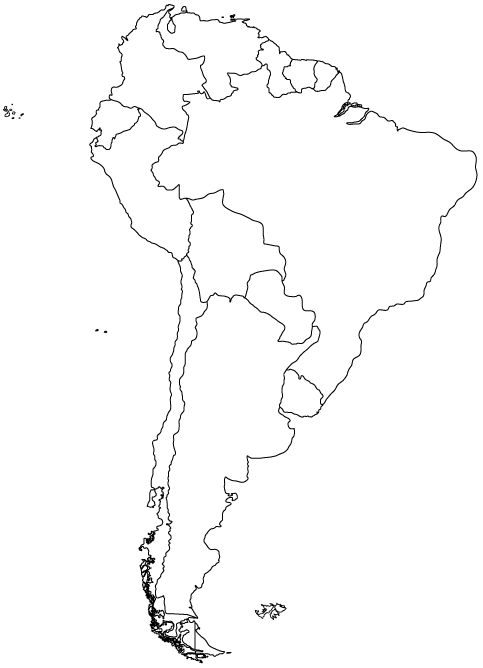 Blue
Yellow
Yellow
Green
Green
Blue
Yellow
Red
Green
Blue
Yellow
CS314
Graphs
18
What About the Ocean?
A Br Bl Ch Co E FG G Pa Pe S U V OcA  0 1  1  1  0  0 0  0 1  0  0 1 0 1Br 1 0  1  0  1  0 1  1 1  1  1 1 1 1 Bl 1 1  0  1  0  0 0  0 1  1  0 0 0 0 Ch 1 0  1  0  0  0 0  0 0  1  0 0 0 1Co 0 1  0  0  0  1 0  0 0  1  0 0 1 1E  0 0  0  0  1  0 0  0 0  1  0 0 0 1 FG 0 1  0  0  0  0 0  0 0  0  1 0 0 1G  0 1  0  0  0  0 0  0 0  0  1 0 1 1Pa 1 1  1  0  0  0 0  0 0  0  0 0 0 0Pe 0 1  1  1  1  1 0  0 0  0  0 0 0 1S  0 1  0  0  0  0 1  1 0  0  0 0 0 1U  1 1  0  0  0  0 0  0 0  0  0 0 0 1V  0 1  0  0  1  0 0  1 0  0  0 0 0 1Oc 1 1  0  1  1  1 1  1 0  1  1 1 1 0
CS314
Graphs
19
Make the Ocean Blue
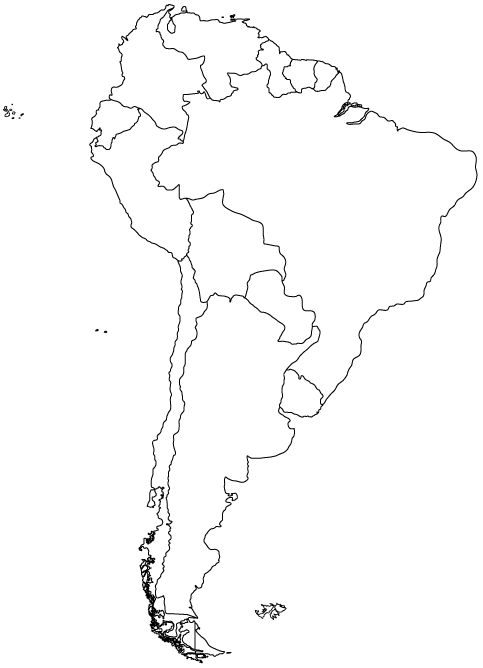 Yellow
Red
Yellow
Red
Green
Red
Green
Yellow
Blue
Blue
Green
Red
Blue
Yellow
CS314
Graphs
20
More Definitions
A dense graph is one with a large number of edges
maximum number of edges?
A sparse graph is one in which the number of edges is much less than the maximum possible number of edges
No standard cutoff for dense and sparse graphs
CS314
Graphs
21
Graph Representation
For dense graphs the adjacency matrix is a reasonable choice
For weighted graphs change booleans to cost
Can the adjacency matrix handle directed graphs?
Most graphs are sparse, not dense
For sparse graphs an adjacency list is an alternative that uses less space
Each vertex keeps a list of vertices it is connected to.
CS314
Graphs
22
Graph Implementation
public class Graph
	private static final double INFINITY 					= Double.MAX_VALUE;
	private Map<String, Vertex> vertices;

	public Graph() // create empty Graph

	public void addEdge(String source, 
			String dest, double cost)

	// find all paths from given vertex
	public void findUnweightedShortestPath
				(String startName)

	// called after findUnweightedShortestPath
	public void printPath(String destName)
Graph Class
This Graph class stores vertices
Each vertex has an adjacency list
what vertices does it connect to?
shortest path method finds all paths from start vertex to every other vertex in graph
after shortest path method called queries can be made for path length from start node to destination node
CS314
Graphs
24
Vertex Class (nested in Graph)
private static class Vertex
	private String name;
	private List<Edge> adjacent;

	public Vertex(String n)

	// for shortest path algorithms
	private double distance;
	private Vertex prev; 
	private int scratch;

	// call before finding new paths
	public void reset()
CS314
Graphs
25
Edge Class (nested in Graph)
private static class Edge
	private Vertex dest;
	private double cost;

	private Edge(Vertex d, double c)
CS314
Graphs
26
Unweighted Shortest Path
Given a vertex, S (for start) find the shortest path from S to all other vertices in the graph
Graph is unweighted (set all edge costs to 1)
S
V5
V3
V1
V6
V4
V2
V7
V8
CS314
Graphs
27
Word Ladders
Agree upon dictionary
Start word and end word of same length
Change one letter at a time to form step
Step must also be a word
Example: Start = silly, end = funny
silly
sully
sulky
hulky
hunky
funky
funny
CS314
Graphs
28
Graph Representation
What are the vertices and when does an edge exist between two vertices?
    Vertices 	Edges
Letters		Words
Words		Words that share one or more letters
Letters		Words that share one or more letters
Words		Words that differ by one letter
Words		Letters
CS314
Graphs
29
smart
swart
start
smarm
smalt
scart
Portion of Graph
CS314
Graphs
30
Size of Graph
Number of vertices and edges depends on dictionary
Modified Scrabble dictionary, 5 letter words
Words are vertices
8660 words
Edge exists between word if they are one letter different
24,942 edges
Is this graph sparse or dense?
Sparse
Dense
Max number of edges = N * (N - 1) / 237,493,470
CS314
Graphs
31
Unweighted Shortest Path Algorithm
Problem: Find the shortest word ladder between two words if one exists
What kind of search should we use?
Breadth First Search
Depth First Search
Either one
CS314
Graphs
32
Unweighted Shortest Path Algorithm
Set distance of start to itself to 0
Create a queue and add the start vertex
while the queue is not empty
remove front 
loop through all edges of current vertex
get node edge connects to
if this node has not been visited
sets its distance to current distance + 1
sets its previous node to current node
add new node to queue
CS314
Graphs
33
smart
swart
start
smarm
smalt
scart
Portion of Graph
CS314
Graphs
34
smart
swart
start
smarm
smalt
scart
Start at "smart" and enqueue it[smart]
CS314
Graphs
35
smart
swart
start
smarm
smalt
scart
Dequeue (smart), loop through edges
[swart]
CS314
Graphs
36
smart
swart
start
smarm
smalt
scart
Dequeue (smart), loop through edges
[swart, start]
CS314
Graphs
37
smart
swart
start
smarm
smalt
scart
Dequeue (smart), loop through edges
[swart, start, scart]
CS314
Graphs
38
smart
swart
start
smarm
smalt
scart
Dequeue (smart), loop through edges
[swart, start, scart, smalt]
CS314
Graphs
39
smart
swart
start
smarm
smalt
scart
Dequeue (smart), loop through edges
[swart, start, scart, smalt, smarm]
CS314
Graphs
40
smart
swart
start
smarm
smalt
scart
Done with smart, dequeue (swart)
[start, scart, smalt, smarm]
CS314
Graphs
41
smart
swart
start
smarm
smalt
scart
loop through edges of swart (start already present)
[start, scart, smalt, smarm]
CS314
Graphs
42
smart
swart
start
smarm
smalt
scart
loop through edges of swart (scart already present)
[start, scart, smalt, smarm]
CS314
Graphs
43
smart
swart
start
smarm
smalt
scart
swarm
loop through edges of swart
[start, scart, smalt, smarm, swarm]
CS314
Graphs
44
smart
swart
start
smarm
smalt
scart
swarm
sware
loop through edges of swart
[start, scart, smalt, smarm, swarm, sware]
CS314
Graphs
45
Unweighted Shortest Path
Implement method
demo
how is path printed?
The diameter of a graph is the longest shortest past in the graph
How to find?
How to find center of graph?
vertex connected to the largest number of other vertices with the shortest average path length
CS314
Graphs
46
Positive Weighted Shortest Path
Edges in graph are weighted and all weights are positive
Similar solution to unweighted shortest path
Dijkstra's algorithhm
Edsger W. Dijkstra (1930–2002)
UT Professor 1984 - 2000
Algorithm developed in 1956and published in 1959.
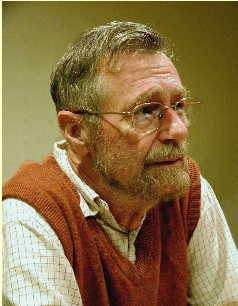 CS314
Graphs
47
Dijkstra's Algorithm
Pick the start vertex
Set the cost of the start vertex to 0 and all other vertices to INFINITY
While there are unvisited vertices:
Let the current vertex be the lowest cost vertex that has not yet been visited
mark current vertex as visited
for each edge from the current vertex
if the sum of the cost of the current vertex and the cost of the edge is less than the cost of the destination vertex
update the cost of the destination vertex
set the previous of the destination vertex to the current vertex
48
Dijkstra's Algorithm
Example of a Greedy Algorithm
A Greedy Algorithm does what appears to be the best thing at each stage of solving a problem
Gives best solution in Dijkstra's Algorithm
Does NOT always lead to best answer
Fair teams: 
(10, 10, 8, 8, 8), 2 teams
Making change with fewest coins
(1, 5, 10) 15 cents
(1, 5, 12) 15 cents
CS314
Graphs
49
7
3
A
B
C
F
D
E
G
3
4
21
1
6
17
5
What is the lowest cost path from A to E?
3
17
20
28
37
50
7
A
B
C
F
D
E
G
3
3
4
21
1
6
5
17
A is start vertex
Set cost of A to 0, all others to INFINITY
Place A in a priority queue
51
7
A
B
C
F
D
E
G
3
3
4
21
1
6
5
17
[(A,0)] pq
dequeue (A,0)
Mark A as visited
52
7
A
B
C
F
D
E
G
3
3
4
21
1
6
5
17
[ ] pq
current vertex A:
loop through A's edges
if sum of cost from A to edge is less than current cost
	update cost and prev
53
7
A
B
C
F
D
E
G
3
3
4
21
1
6
5
17
[ ] pq
A -> B, 0 + 1 < INFINITY
[(B,1)] pq
54
7
A
B
C
F
D
E
G
3
3
4
21
1
6
5
17
[(B,1)] pq
A -> C, 0 + 7 < INFINITY
[(B,1), (C, 7)] pq
55
7
A
B
C
F
D
E
G
3
3
4
21
1
6
5
17
[(B,1), (C, 7)] pq
A -> G, 0 + 17 < INFINITY
[(B,1), (C, 7), (G, 17)] pq
56
7
A
B
C
F
D
E
G
3
3
4
21
1
6
5
17
[(B,1), (C, 7), (G, 17)] pq
current vertex B:
loop through B's edges
if sum of cost from B to edge is less than current cost
	update cost and prev
57
7
A
B
C
F
D
E
G
3
3
4
21
1
6
5
17
[(C, 7), (G, 17)] pq
B -> C, 1 + 3 < 7
update C's cost and previous
[(C, 4), (C, 7), (G, 17)] pq
58
7
A
B
C
F
D
E
G
3
3
4
21
1
6
5
17
[(C, 4), (C, 7), (G, 17)] pq
B -> D, 1 + 21 < INFINITY
[(C, 4), (C, 7), (G, 17), (D, 22)] pq
59
7
A
B
C
F
D
E
G
3
3
4
21
1
6
5
17
[(C, 4), (C, 7), (G, 17), (D, 22)] pq
current vertex is C, cost 4
loop through C's edges
60
7
A
B
C
F
D
E
G
3
3
4
21
1
6
5
17
[(C, 7), (G, 17), (D, 22)] pq
C -> A, A already visited so skip
61
7
A
B
C
F
D
E
G
3
3
4
21
1
6
5
17
[(C, 7), (G, 17), (D, 22)] pq
C -> B, B already visited so skip
62
7
A
B
C
F
D
E
G
3
3
4
21
1
6
5
17
[(C, 7), (G, 17), (D, 22)] pq
C -> F, 4 + 3 < INFINITY
[(C, 7), (F, 7), (G, 17), (D, 22)] pq
63
7
A
B
C
F
D
E
G
3
3
4
21
1
6
5
17
[(C, 7), (F, 7), (G, 17), (D, 22)] pq
current vertex is C
Already visited so skip
64
7
A
B
C
F
D
E
G
3
3
4
21
1
6
5
17
[(F, 7), (G, 17), (D, 22)] pq
current vertex is F
loop through F's edges
65
7
A
B
C
F
D
E
G
3
3
4
21
1
6
5
17
[(G, 17), (D, 22)] pq
F -> C, already visited so skip
66
7
A
B
C
F
D
E
G
3
3
4
21
1
6
5
17
[(G, 17), (D, 22)] pq
F -> D, 7 + 4 < 22
update D's cost and previous
[(D, 11), (G, 17), (D, 22)] pq
67
7
A
B
C
F
D
E
G
3
3
4
21
1
6
5
17
[(D, 11), (G, 17), (D, 22)] pq
current vertex is D
loop through D's edges
68
7
A
B
C
F
D
E
G
3
3
4
21
1
6
5
17
[(G, 17), (D, 22)] pq
D -> B, already visited so skip
69
7
A
B
C
F
D
E
G
3
3
4
21
1
6
5
17
[(G, 17), (D, 22)] pq
D -> E, 11 + 6 < INFINITY
update E's cost and previous
[(G, 17), (E, 17), (D, 22)] pq
70
7
A
B
C
F
D
E
G
3
3
4
21
1
6
5
17
[ (G, 17), (E, 17), (D, 22)] pq
D -> F, already visited so skip
71
7
A
B
C
F
D
E
G
3
3
4
21
1
6
5
17
[(G, 17), (E, 17), (D, 22)] pq
D -> G, 11 + 5 < 17
update G's cost and previous
[(G, 16), (G, 17), (E, 17), (D, 22)] pq
72
7
A
B
C
F
D
E
G
3
3
4
21
1
6
5
17
[(G, 17), (E, 17), (D, 22)] pq
current vertex is G
loop though edges, already visited all neighbors
73
7
A
B
C
F
D
E
G
3
3
4
21
1
6
5
17
[(E, 17), (D, 22)] pq
current vertex is E
loop though edges, already visited all neighbors
74
7
A
B
C
F
D
E
G
3
3
4
21
1
6
5
17
No unvisited vertices.
Done.
75
Implementing Dijkstra's
Create a Path class to allow for multiple distances to a given vertex
private static class Path 
	implements Comparable<Path> {

	private Vertex dest;
	private double cost;
Use a priority queue of Paths to store the vertices and distances
CS314
Graphs
76
Alternatives to Dijkstra's Algorithm
A*, pronounced "A Star"
A heuristic, goal of finding shortest weighted path from single start vertex to goal vertex
Uses actual distance like Dijkstra's but also estimates remaining cost or distance
distance is set to current distance from start PLUS the estimated distance to the goal
For example when finding a path between towns, estimate the remaining distance as the straight-line (as the crow files) distance between current location and goal.
CS314
Graphs
77
Spanning Tree
A
B
C
F
D
E
G
Spanning Tree: A tree of edges that connects all the vertices in a graph
7
3
3
4
21
1
6
17
5
Minimum Spanning Tree
A
B
C
F
D
E
G
Minimum Spanning Tree: A spanning tree in a weighted graph with the lowest total cost
used in network design, taxonomy, Image registration, and more!
Cost of spanningtree shown?A. 6
B. 7C. 29D. 61
E. None of These
7
3
3
4
21
1
6
17
5
79
Prim's Algorithm
Pick a vertex arbitrarily from graph
In other words, it doesn't matter which one
Add lowest cost edge between the tree and a vertex that is not part of the tree UNTIL every vertex is part of the tree
Greedy Algorithm, very similar to Dijkstra's
CS314
Graphs
80
Prim's Algorithm
A
B
C
F
D
E
G
2
11
4
3
2
2
7
4
8
6
5
1
Pick D as root
CS314
Graphs
81
Prim's Algorithm
A
B
C
F
D
E
G
2
11
4
3
2
2
7
4
8
6
5
1
Lowest cost edge from tree to vertex not in Tree?2 from D to A (or C)
CS314
Graphs
82
Prim's Algorithm
A
B
C
F
D
E
G
2
11
4
3
2
2
7
4
8
6
5
1
Lowest cost edge from tree to vertex not in Tree?2 from D to C (OR from A o B)
CS314
Graphs
83
Prim's Algorithm
A
B
C
F
D
E
G
2
11
4
3
2
2
7
4
8
6
5
1
Lowest cost edge from tree to vertex not in Tree?2 from A to B
CS314
Graphs
84
Prim's Algorithm
A
B
C
F
D
E
G
2
11
4
3
2
2
7
4
8
6
5
1
Lowest cost edge from tree to vertex not in Tree?5 from D to G
CS314
Graphs
85
Prim's Algorithm
A
B
C
F
D
E
G
2
11
4
3
2
2
7
4
8
6
5
1
Lowest cost edge from tree to vertex not in Tree?1 from G to F
CS314
Graphs
86
Prim's Algorithm
A
B
C
F
D
E
G
2
11
4
3
2
2
7
4
8
6
5
1
Lowest cost edge from tree to vertex not in Tree?6 from G to E
CS314
Graphs
87
Prim's Algorithm
A
B
C
F
D
E
G
7
3
3
4
21
1
6
17
5
Pick D as root
CS314
Graphs
88
Prim's Algorithm
A
B
C
F
D
E
G
7
3
3
4
21
1
6
17
5
Lowest cost edge from tree to vertex not in Tree?4 from D to F
CS314
Graphs
89
Prim's Algorithm
A
B
C
F
D
E
G
7
3
3
4
21
1
6
17
5
Lowest cost edge from tree to vertex not in Tree?
3 from F to C
CS314
Graphs
90
Prim's Algorithm
A
B
C
F
D
E
G
7
3
3
4
21
1
6
17
5
Lowest cost edge from tree to vertex not in Tree?
3 from C to B
CS314
Graphs
91
Prim's Algorithm
A
B
C
F
D
E
G
7
3
3
4
21
1
6
17
5
Lowest cost edge from tree to vertex not in Tree?
1 from B to A
CS314
Graphs
92
Prim's Algorithm
A
B
C
F
D
E
G
7
3
3
4
21
1
6
17
5
Lowest cost edge from tree to vertex not in Tree?
5 from D to G
CS314
Graphs
93
Prim's Algorithm
A
B
C
F
D
E
G
7
3
3
4
21
1
6
17
5
Lowest cost edge from tree to vertex not in Tree?
6 from D to E
CS314
Graphs
94
Prim's Algorithm
A
B
C
F
D
E
G
7
3
3
4
21
1
6
17
5
Cost of Spanning Tree?
CS314
Graphs
95
Other Graph Algorithms
Lots!
http://en.wikipedia.org/wiki/Category:Graph_algorithms
CS314
Graphs
96